Product Support Analysis,Logistics Product Data, &Reliability, Availability and Maintainability
For
RAM 7 Training Summit 
Presented by
Jim Colson, LOGSA
November 2014
Objectives
Background
Product Support Analysis (PSA) Activities
Product Support Analysis in the Life Cycle
Logistics Product Data (LPD)
PSA Analysis and Data Development example
2
Supportability Analysis Policy & Standards History
Pre- 1973
1973
1984
1991
1997
2007
2012
Limited DoD
Policy
DoD 5000.1
DoD 5000.2-R
No Policy
Guidance Only
DoD 5000.1
DoD 5000.1
DoD 5000.2
DoDD 4100.35-G
Policy
SAE TA-STD-0017
MIL-STD-1561
MIL-STD-1388-1A
MIL-HDBK-502
Maintenance
Engineering
Analysis
ANALYSIS
MIL-HDBK-502A
MIL-STD-1388-1
SUPPORTABILITY ANALYSIS GAP
Service
Unique
Requirements
MIL-STD-1552
DATA
MIL-STD-1388-2A
MIL-STD-1388-2B
MIL-PRF-49506
SAE GEIA-STD-0007
MIL-STD-1388-2
3
[Speaker Notes: This is a visual timeline of the evolution of the LSA related standards within the U.S. DoD. 

In the 1970s and prior, there was little guidance when it came to analysis. MIL-STD-1561 gave us procedures for Provisioning and MIL-STD-1388-1 prescribed supportability analysis AND provisioning. This was confusing as the two documents were not equal and some agencies contracted for 1561 and some for 1388-1. So in 1984 the DOD combined the two as MIL-STD-1388-1A to cover the entire analysis process. 

MIL-STD-1388-1A, Logistic Support Analysis was the Analytical Process used during the acquisition phases to design for support, develop the Logistics Support, developed some of the Logistics Support Analysis Data. It consisted of 15 tasks and 89 subtasks, required tailoring of the tasks/subtasks to “fit” each “development” effort, contained “How To” guidance.

As for the data requirements, we had the 1552 format (which is still used today, sadly) and 1388-2. Like with the analysis, we had two documents which prescribed the data. Contracting again was inconsistent. So in the 1980s, we combined 1552 and 1388-2 into 1388-2A. This gave us more consistency in the data and in contracting. In the 1990s, we prescribed the database which the data was to be held in for easy exchange of the data and revised the standard to 1388-2B.

1388-2B  prescribed highly structured data / storage with 104 Relational tables, 48 Standard reports and software validation was that was required. It prescribed how to store and produce the standard reports, following a specified methodology.  It also caused excessive data acquisition as tailoring of the standard was not well understood and often ALL the data was purchased, not just what was needed to support the program.

During Acquisition Reform many standards were cancelled; including the 1388 MIL- Suite. The reasoning for the cancellation of these standards included the fact that the government cannot, by law, tell the contract exactly how to do something, we can only tell them what to do. The lack of understanding of tailoring was costly/cumbersome. Besides which, industry has best practices/standards which are cheaper to use, than develop new ones.

In the 1998 update, the MIL-STD-1388 suite was removed from the document 5000.02. Most people continued to use the 1388 suite anyway, but there was no guarantee it was being used and used correctly. It required a lot of LSA knowledge; where to look, what to do, what to write in the contract.

In the next update of 5000.02, references to TA-STD-0017, MIL-HDBK-502A will be possibly be added. We have requested they be added. However, we will not know if they are added until it is published. However, AR 700-127 DOES in fact speak to these documents. So are far as the Army is concerned, they are policy.

In 2003, the DoD created four gap analysis working groups to evaluate whether DoD policies, guidance, and standards are adequate to ensure consistent and successful outcomes in executing systems engineering processes in DoD acquisition and sustainment programs. The working groups specifically assessed the policies, guidance, and standards in the areas of systems engineering, technical reviews and audits, configuration management, manufacturing and quality, and logistics support analysis.  
In part, the formation of these working groups was the result of studies by the National Defense Industries Association (NDIA) Systems Engineering Division that concluded among other findings that:
Key systems engineering practices are not consistently applied across all phases of the program life cycle. Government standards lost during Acquisition Reform have resulted in insufficiently defined requirements to assure complete design maturation. If the Government doesn’t require definition of core practices to mature a product design, then fundamental systems engineering practices are within an industry’s trade space and can be eliminated unilaterally.

As part of their assessment process, the gap analysis working groups reviewed existing standards from IEEE, ISO, SAE International, TechAmerica, and others to determine how well they met DoD program requirements. While some existing standards met DoD requirements, in general, the gap analysis working groups concluded that many of the standards are not mandatory requirements documents, but only for guidance.  In addition, while many of the standards are very good top-level or foundation standards, they lacked the specificity to be connected to the DoD acquisition process.  In fact, several of the standards state that they are intended to applied through the implementation of enterprise-wide procedures that translate the top-level guidance and framework into enterprise-wide engineering tasks.

In 2006, the findings and recommendations of the gap analysis working groups were recently briefed at the Defense Standardization Council (DSC), which is made up of senior executives from the Military Departments and Defense Agencies and chaired by the Deputy Assistant Secretary of Defense for Systems Engineering.  The minutes from the DSC meeting are attached for information, but to summarize the results:
The DSC approved the development of DoD-wide enterprise standards for systems engineering, technical reviews and audits, and configuration management. The DSC concluded that existing standards for quality were suitable for DoD requirements. The DSC approved the development of a DoD-wide enterprise standard for manufacturing after the development and approval of DoD manufacturing guidance.

Knowing those issues, as members of those working groups, we knew about the gaps that were uncovered. We pushed hard, but MIL-STD-1388-1A didn’t make the list of MIL-STDs that could be updated.

The gap still existed so with the help of industry, we developed a Logistics Support Analysis standard through Tech America. We still needed a handbook for DoD guidance and MIL-HDBK-502 needed to be updated since it reference MIL-PRF-49506 and had not been updated since 1997. 
In updating MIL-HDBK-502, we updated with current policy requirements and new activities (DEMIL, Disposal Analysis, ESOH)
Created tailoring guidance and expanded the contracting section.]
Specs & Standards Interrelationship
Detailed Design
Sustaining System Support



Field Feedback





Lifetime Support
Product Support Management
• Design Interface 
• Sustaining Engineering 
• Supply Support 
• Maintenance Planning 
• PHS&T 
• Technical Data 
• Support Equipment 
• Training and Training Support 
• Manpower and Personnel 
• Facilities and Infrastructure 
• Computer Resources
User Needs

Sustainment Metrics

Supportability Design Requirements
Product Support
Package
SAE TA-STD-0017 Product Support Analysis
(MIL-HDBK-502A/SAE GEIA-HB-0007 & SAE TA-HB-0007-1)
SAE GEIA-STD-0007
Logistics Product Data
IEC 61025 FTA
ANSI/AIAA S-102.2.18 FTA
SAE JA1011/JA1012
RCM
ANSI/AIAA S-102.2.4
FMECA
Reliability & Maintainability Analysis
4
[Speaker Notes: This chart shows the interrelationships of the standards.]
Identify Specific Product Support Requirements
Provisioning Technical Documentation,
Maintenance Plan, Training Materials,
IETM/ETMs, Parts Lists, RPSTL, 
Supply Support, MAC, 
& Other Required Support Products
Step 1
Identify
Analysis Process
Step 2
Identify
Contract For:
Step 3
Tailored Product Support Analysis Requirements
Tailored Logistics Product Data Requirements
Provisioning Data, Task Data 
Cataloging Data, & Other Data
IAW: SAE GEIA-STD-0007
FMECA, LORA, MTA, FTA, Use Studies,
AoA, LCC Analysis, RCM, & Others
IAW: SAE TA-STD-0017
Generate
Contract For:
Step 4
Logistics Product Data Deliverables
Provisioning Data, Task Data 
Cataloging Data, & Other Data
IAW: SAE GEIA-STD-0007
Government Generated Support Products
Provisioning Technical Documentation,
Maintenance Plan, Training Materials,
IETM/ETMs, Parts Lists, RPSTL, 
Supply Support, MAC, 
& Other Required Support Products
Generate
Require Delivery Of:
Contracting Process
Government Generates:
Step 5
5
[Speaker Notes: The volume of data generated is driven by the engineering level of effort that will be expended in each of the previously mentioned areas (e.g., if existing facilities are used then no facilities data would be generated under GEIA-STD-0007).  This volume of data is also tempered by the hardware level of indenture that engineering analysis is required to be performed (e.g., contract maintenance to the engine level).  The most important aspect of the data in GEIA-STD-0007 is that it is used to generate support products (e.g., operator and maintainer manuals, supply support lists, training programs for operators/maintainers, etc.) required sustaining a system or end item.
This chart depicts the processes required to generate the support products (e.g., operator and maintainer manuals, supply support lists, training programs for operators/maintainers, etc.) required sustaining a system or end item. 
Step 0 – Pre-Processing. During the MSA phase the supportability objectives are defined, product support capabilities are evaluated and support and maintenance concepts and technologies are identified. Once these tasks are completed and the program is in the TMRR phase the supportability objectives are refined and a product support strategy has defined ground rules and assumptions. The CBA, ICD and AoA will provide the logistics engineer with information to complete this step.
Step 1 – Identify Specific Product Support Requirements. After completion of the pre-processing step the logistics engineer should be able to identify the products required to support the weapons system and create a list.
Step 2 – Tailored Logistics Product Data Requirements. Using the list of products created in Step 1 the logistics engineer is able to identify a tailored list of Logistics Product Data using GEIA-STD-0007 and its two companion handbooks, GEIA-HB-0007 Logistics Product Data Handbook and TA-HB-0007-1 Logistics Product Data Reports Handbook. Appendix A Attribute Selection Sheet of GEIA-HB-0007 is designed to record the information selected.
Step 3 – Tailored Product Support Analysis Requirements. The logistics engineer is now ready to define the analysis required to generate the data identified in the Attribute Selection Sheet that was completed in Step 2. Use TA-STD-0017 Product Support Analysis and its companion handbook MIL-HDBK-502A Department of Defense Handbook Product Support Analysis to assist in identifying and performing the appropriate analysis.
Step 4 – Logistics Product Data Deliverables. As the analysis, identified in Step 3, is performed, the logistics engineer should ensure that the resulting data is stored in a repository that is capable of producing the required data deliverables per GEIA-STD-0007.
Step 5 – Government Generated Support Products. Use the data provided in the GEIA-STD-0007 format to produce the support products as originally defined in Step 1.]
Product Support Analysis
SAE TA-STD-0017 & MIL-HDBK-502A
Product Support Analysis (PSA)
What is Product Support Analysis (PSA)?
The selective application of scientific and engineering efforts undertaken during the acquisition and sustainment process, as part of the system engineering and design process.
Set of required analysis (ACTIVITY) on a major weapon system, subsystems, and/or components
Used to create package of support functions to field, and maintain readiness and operational capability
What are the goals of PSA?
Ensure supportability is included as a system performance requirement
System is concurrently developed with optimal support system and infrastructure
7
PSA
When is PSA performed?
Within the System Engineering Process for the Acquisition of some system.
Tailored to fit individual program
Hopefully will be required by DODI 5000.02 in next update (not interim document)
Which documents define PSA?
SAE TA-STD-0017 Product Support Analysis (Normative – What to do)
MIL-HDBK-502A Product Support Analysis (Informative – How to do it)
DOD implementation guidance for SAE TA-STD-0017
What are the results of PSA? 
Product Support Package
PSA Documentation
Logistics Product Data (LPD)
SAE GEIA-STD-0007, Logistics Product Data 
SAE TA-HB-0007-1, Logistics Product Data Reports Handbook
SAE GEIA-HB-0007, Logistics Product Data Handbook
8
PSA Activities
9
PSA Activities
Activity 9 - Functional Requirements
Identify Functions
Unique Item Functions
Function Drivers
Function Risks
Failure Mode, Effects, and Criticality Analysis
Fault Tree Analysis
Reliability Centered Maintenance Analysis
Task Inventory
Design Alternatives
Function Updates
10
[Speaker Notes: Activity 9 – Functional Requirements - Identify the operations, maintenance, and support functions that shall be performed in the intended environment for each product alternative under consideration; identify the human - performance requirements for operations, maintenance and support; document the requirements in a task inventory. 
Activity 9.1 – Identify Functions - Identify and document the functions that shall be performed for the new product to be operated and maintained in its intended environment for each design alternative under consideration. 
Activity 9.2 – Unique Item Functions - Identify and document the functions which are unique to the new product due to new design technology or operational concepts. Identify hazards, including hazardous material, hazardous waste, and environmental pollutants, associated with those functions identified. Identify the design margins and support system resources that will respond to the customer’s Mission Profile requirements.
Activity 9.3 – Function Drivers - Identify and document the functions which are supportability, cost, or readiness drivers. Identify potential hazards, including hazardous material, hazardous waste, and environmental pollutants, associated with the functions identified.
Activity 9.4 – Function Risks - Identify any risks involved in satisfying the functional requirements of the new product.
Activity 9.5 – Failure Mode, Effects, and Criticality Analysis - If not previously performed as part of the customer’s reliability engineering program, a Failure Mode, Effects, and Criticality Analysis (FMECA) shall be performed to identify the ways in which the product can fail, to identify performance consequences, and to serve as basis in the identification of Critical Safety Items and potential areas for preventative and corrective maintenance for the product. 
Activity 9.6 – Fault Tree Analysis - If not previously performed as part of the customer’s reliability engineering program, a Fault Tree Analysis (FTA) shall be performed to assess the safety-critical functions within the
product’s architecture and design.
Activity 9.7 – Reliability Centered Maintenance Analysis - Preventive maintenance task requirements shall be identified by conducting reliability centered maintenance (RCM) analysis. The RCM activities shall be included in the Task Inventory per Activity 9.8. The RCM analysis shall be based on the FMECA data and documented in the LPD format, or in an equivalent format approved by the customer.
Activity 9.8 – Task Inventory - A task inventory shall be prepared for the new product or facility being acquired. This task inventory shall identify all corrective and preventive tasks that operator and maintenance personnel shall perform with regard to the new product under development based on the operational analysis, scenarios/conditions, and the identified functional requirements (i.e., functional analysis). 
Activity 9.9 – Design Alternatives - Participate in formulating design alternatives to correct design deficiencies uncovered during the identification of functions or operations and maintenance task requirements. Design alternatives which reduce or simplify functions shall be analyzed.
Activity 9.10 – Function Updates - Update the functions and operations and maintenance task requirements as the new product becomes better defined and better data becomes available.]
PSA Activities in the Life Cycle
[Speaker Notes: PSA is an iterative and multidisciplinary activity with many interfaces. The PSA process can be divided into two general parts: (a) analysis of product support, and (b) assessment and verification of supportability. The iterative nature of this process and the input - output relationship of the interfaces change with the acquisition phases.]
Why do we support the system?
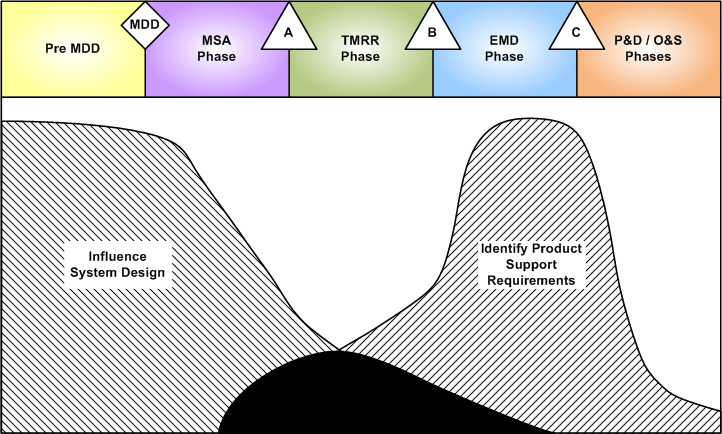 12
[Speaker Notes: What can we do to]
How do we support the system?
Get involved early!
If the product cannot be supported, should it be used?
During MSA – 
Identify and begin to document the supportability factors - Activity 4 
Can this system be used in its intended environment?
Do we have something like it that already exists? Can we buy it COTS or GOTS?
Are there operators/maintainers in the field or do we need more training? (Don’t reinvent the wheel.)
Identify sustainment metrics (Will later be documented in A and B Entities)
Work up a plan for supporting the system - Activity 1
Keep PM and System’s Engineering informed.
13
Product Support Analysis – MSA Phase
A
MDD
5
User Needs
Material Solution Outcome
Support System Standardization
Requirements Analysis
Technology Opportunities & Resources
Standardization Requirements
6
Comparative Analysis
CBA
Sustainment Metrics for:

AO        AM   RM  O&S   DT
4
1
7
8
Technological Opportunities
Identify Intended Use & Capabilities
Product Support Strategy
Supportability and Supportability Related Design Factors
ICD
Supportability Design Requirement Constraints for:

 Reliability
Availability
Maintainability
Environmental
Cost/Affordability
9
Functional Requirements Analysis
17
Operational Suitability Test, Evaluation, Verification, And Validation
10
Support System Alternatives
Analysis of Alternatives
11
Evaluation of Alternatives and Tradeoff Analysis
Product Support Analysis Strategy
Maintenance Concept
14
[Speaker Notes: During Materiel Solution Analysis we can influence system design and operational concepts.
Milestone A is the Risk Reduction Decision. Therefore our goal as logisticians during MSA, is to identify supportability risks and either influence redesign or determine mitigation techniques through preventive maintenance or redundancy. All of our activities during this phase of the lifecycle relate to risk identification.
Note that this chart and each of the PSA life cycle charts show a series of activities in the order to which they could be performed as many activities feed other activities. However, all activities and sub activities many not be suited to your program, you must evaluate each one to determine applicability, if only slightly. 
So lets discuss each of the activities and how they relate to one another through inputs and outputs.
Activity 4 is where we develop the Intended Use and Capabilities Report. Specifically, identify and document the supportability factors related to the application of the new product. Then, for each factor, develop quantitative data supported by operationally oriented analyses that takes into account technology maturity, fiscal constraints, and timeframe requirements. Establish a threshold value and an objective value, but at higher risk in cost, schedule, and technology, for each factor. In this report we will have documented the Sustainment Metrics for AO     (Operational Availability)  AM  (Materiel Availability)  RM  (Materiel Reliability)  O&S (Operation and Sustainment)   DT (Allowable downtime).
With the analysis on Intended Use and Capabilities we can begin to develop a Product Support Strategy, Activity 1. Prepare potential supportability objectives for the new product, identify and document the risk of accomplishing these objectives, and identify proposed Product Support Analysis activities and sub-activities to be performed. Identify the organizations to perform each of the activities and sub-activities. 
Activities 5-7 and 9-11 are performed in parallel. These activities are fed from the previous two activities and from each other. The Intended Use and Capabilities Report and Product Support Strategy are both used in each of these activities and as the more data becomes available, each of the parallel activities supply inputs to the other.  For instance, after performing Activity 5, Support System Standardization, we have recommended mission hardware and software standardization approaches. Before performing some of the other activities, like Comparative Analysis and Tradeoff Analysis, and early on in design of both the system and support system, we would only be able to perform activity 5 at the high level, possibly just on the system itself. Then after Functional Requirements Analysis, we would likely be able to perform each activity at lower indentures. These activities are not done in any order. However, they are all performed prior to moving onto establishing quantitative operations and support characteristics of alternative design and operational concepts, along with support-related design objectives, goals and thresholds, and constraints for inclusion in requirement, decision, and program documents and specifications.
If other words, you could not establish quantitative operations and support characteristics of alternative design and operational concepts, had the prior analysis not taken place. Lastly, once the Supportability and Supportability Related Design Factors are established, begin to develop a test and evaluation strategy. How will the achievement of the supportability be assessed? Create a Test and Evaluation Strategy including beginning to identify the support resources (in a  Product Support Package) that will be evaluated during Logistics Demonstrations and during development and operational tests. Again, during MSA, we may only have high level information, but we need to be as thorough as possible with the information we have.
Our output for the MSA phase include things like Sustainment Metrics, supportability constraints, Analysis of Alternatives, PSAP, and finally the Maintenance Concept.]
Product Support Analysis – TMRR Phase
A
B
5
System Design and Operational Alternatives
Support System Standardization
14
6
Comparative Analysis
DMSMS/
Obsolescence
Outcomes

Updated Product Support Analysis Strategy
Product Support Analysis Plan
Organic vs. Contractor Support Decisions
Identification of Maintenance Levels
Corrective Maintenance Tasks
Preventive Maintenance Tasks
Servicing
Support Equipment Calibration
7
12
8
Technological Opportunities
Task Analysis
Supportability and Supportability Related Design Factors
9
Functional Requirements Analysis
16
Disposal Analysis
17
10
Operational Suitability Test, Evaluation, Verification, And Validation
Support System Alternatives
11
Evaluation of Alternatives and Tradeoff Analysis
15
[Speaker Notes: We’ve come out of MSA and are moving through Technology Maturation and Risk Reduction. We’ve done our Requirements Analysis, researched Technology Opportunities & Resources, identified Standardization Requirements and came up with Sustainment Metrics. We’ve identified the Supportability Design Requirement Constraints for Reliability, Availability, Maintainability, Environmental, and  Cost/Affordability
We have a documented Analysis of Alternatives for the support system and we’ve developed the initial Product Support Analysis Strategy and Maintenance Concept.

Based on our inputs we will perform many of the same activities again with more data and update documentation to get a more accurate picture and to feed Task Analysis. We will also begin to look at Obsolescence and Diminishing Manufacturing Sources and Material Shortages and Disposal. 

Finally, we will use the results of those activities to update or validate Activity 8 to evaluate the Supportability and Supportability Related Design Factors, ensuring that the factors identified prior to milestone A are being met. This includes updating the test and evaluation strategy, product support package, and identifying and documenting T&E program objectives and criteria and identify test resources, procedures, and schedules required to meet the objectives to be included in the coordinated test program and test plans.

The outcome from the analysis during the TMRR phase include an Updated Product Support Analysis Strategy,  the initial Product Support Analysis Plan decisions on product support (Organic vs. Contractor).
The maintenance Levels will have been identified. We will have a list of Corrective and Preventive Maintenance Tasks, depot maintenance servicing considerations and Support Equipment Calibration requirements.]
Product Support Analysis – EMD Phase
B
C
5
Outcomes

Updated Product Support Analysis Strategy
Updated Product Support Analysis Plan
Organic vs. Contractor Support Decisions
Identification of Maintenance Levels
Corrective Maintenance Tasks
Preventive Maintenance Tasks
Servicing
Support Equipment Calibration
Detailed Design and Support System Definition
Support System Standardization
6
Comparative Analysis
12
14
DMSMS
Task Analysis
8
7
Technological Opportunities
Supportability and Supportability Related Design Factors
Maintenance Plans
Supply Support
Support & Test Equipment
Tech Data & IETMs
Manpower & Personnel
Training CBT
Facilities
PHS&T
Computer/Software Support

Product Support Arrangements:
Performance Based Contracts & Agreements
Organic Support
Product Support Package
LPD
16
13
9
Functional Requirements Analysis
Disposal Analysis
Early Distribution Analysis
17
Operational Suitability Test, Evaluation, Verification, And Validation
10
Support System Alternatives
Logistics
Product
Data
11
Evaluation of Alternatives and Tradeoff Analysis
16
[Speaker Notes: We’ve been through MSA, TMRR and now we’re in EMD. This is where the “Rubber Meets the Road” for logisticians. 

According to DODD 5000.02, “During EMD, the Program Manager will finalize designs for product support elements and integrate them into a comprehensive product support package.”

We will perform many of the same activities we have in previous life cycle phases, however, this analysis will be at a much lower indenture and in much more detail. We will update some documentation for the final time like the Product Support Analysis Plan and Product Support Package, and we will begin to document the logistics product data.
We will have a list of Corrective and Preventive maintenance tasks, servicing considerations (depot vs. contractor) and support equipment calibration information.

We will have made final decisions on contractor vs. organic support IAW statutory requirements and will have in place Product Support Arrangements (Performance Based Contracts & Agreements Organic Support, where applicable).

In this phase we introduce Early Distribution Analysis; how will fielding of this product effect existing systems? How does this affect manpower and personnel? Do we have the appropriate levels and quantities of support equipment in the field? How will the introduction of the new system affect readiness of existing support resources? What about fielding to alternate environments? Finally, we need a plan to alleviate any potential fielding problems.]
Product Support Analysis – P&D / O&S Phase
C
Final Product Baseline
Sustaining System Support  	User Feedback	Lifetime Support
13
Early Distribution Analysis
14
DMSMS/
Obsolescence
17
5
8.5
9
10
Product Support Package
Test Objectives/Resources
Conduct TestsAnalyze Test Results
12
Support System Standardization
Key Performance Parameters
Functional Requirements
Support System Alternatives
Task Analysis
15
Field Feedback
11
Tradeoff Analysis
New/critical Support Tradeoffs
Design/Support Tradeoffs
Job/Duty Tradeoffs
Level of Repair Analysis
BCS/New Product Tradeoffs
Energy Tradeoffs
Damage/Repair Tradeoffs
16
Disposal Analysis
17
Operational Suitability Test, Evaluation, Verification, and Validation
17
[Speaker Notes: In P&D, the product is produced and fielded for use by operational units. The phase encompasses several activities and events: LRIP, Limited Deployment, OT&E, and the Full Rate Production Decision or the Full Deployment Decision followed by full rate production or full deployment. In this phase, all system sustainment and support activities are initiated. Here, greater emphasis is placed on Design Changes and Field Feedback.

Our goal is to ensure the support exists in the field and as the product is being deployed, to tweak the support as needed. In order to determine if the support system is working, one would need to reevaluate the KPPs and KSAs. 

As ECPs come in, making changes to both the production line and to systems already in the field, tailored versions of the analysis that was done in previous phases, is completed for the new parts being added based on ECPs.]
Logistics Product Data
SAE GEIA-STD-0007
SAE GEIA-HB-0007
SAE TA-HB-0007-1
[Speaker Notes: We’ve discussed the analysis activities associated with Product Support and I briefly mentioned that some of the analysis generates data to populate LPD. The document which defines the data exchange is GEIA-STD-0007, Logistics Product Data.

So now we will discuss Logistics Product Data
GEIA-STD-0007 provides a comprehensive list of data elements that can be generated as a result of the supportability analysis conducted during the design, development, and initial fielding of a system or end item. It captures information related to logistics design requirements, reliability and maintainability, system safety, maintenance engineering, support and test equipment, training and training devices, manpower and skills, facilities, transportation, supply support, and parts packaging.

The range of data acquired and specified in a contract is HIGHLY dependent on how the data will be used, i.e. what logistics products are needed to support the weapon system. We will get to this in the contracting section.]
LPD - SAE GEIA-STD-0007
What is SAE GEIA-STD-0007?
Data Exchange Non-Government Industry Standard (NGS)
XML based and data exchange in nature, rather than LSAR format; no storage of the data prescribed
Used to assess design, design the support structure and develop Integrated Product Support Products.
Defines data elements for Provisioning, Cataloging and Support Equipment, Reliability, FMECA, skills, Task Analysis, Facilities and Transportation.
More flexibility and less oversight than 2B
More structured approach with far more data than MIL-PRF-49506.
Lower cost to implement than LSAR
Little change in way of doing business
19
[Speaker Notes: 0007 is an Industry standard, which means it is copyrighted. 
Better than the old MIL-STD-1388-2B. We were able to fix issues like tailoring and excessive requirements, and took advantage of  lessons learned by those who continued collecting the data.
Made use of new technology to create this XML based standard that is data exchange in nature, rather than LSAR format; no storage of the data prescribed.
Used to assess design, design the support structure and develop Integrated Product Support Products.
Defines data elements for Provisioning, Cataloging and Support Equipment, Reliability, FMECA, skills, Task Analysis, Facilities and Transportation.
We were able to develop the standard with more flexibility and less oversight than 2B, its more structured approach with far more data than 49506.
Lower cost to implement than LSAR, because we do not prescribe the storage, we explain how to tailor more thoroughly than in MIL-STD-1388-2B, and we don’t require an LSAR that must be validated.
Unless you never bought data before, there is little change in the way you do business. You can continue using your same data storage, this standard is just for the EXCHANGE of the data.]
SAE GEIA-STD-0007 - Handbooks
SAE GEIA-HB-0007, Logistics Product Data Handbook 
Standard Guidance (How to)
Data population during life cycle phases
Tailoring, contracting, data selection
Data Map
Detailed information on data development for key and major fields (LCN, PLISN, UOC, etc) 

SAE TA-HB-0007-1, Logistics Product Data Reports Handbook
Standardized reports
Lists data elements needed to generate reports (helps in contracting)
Defines report selection options, processing, format, sequence, & output (can help in contracting, if standard format is desired)
20
[Speaker Notes: The SAE GEIA-HB-0007 Logistic Product Data 
Guidance for using the standard
Lists the Entities that will be populated during each phase of the life cycle based on the typical analysis performed.
Guidance on selecting data for specific Logistics Products (Task Inventory, Supply Support, Maintenance Planning, etc)
Tailoring, including contracting information and Attribute Selection Worksheets for selecting data for purchase.
Data Matrix showing legacy standards data elements mapped to GEIA-STD-0007 data elements.
It also contains detailed information on key and local field data development; LCN, UOC, PLISN, PCCN, etc)

SAE TA-HB-0007-1, describes a set of standardized reports that can be generated using the logistics product data elements contained in GEIA-STD-0007-B.
Each report is defined by selection options, processing, format, report sequence, and data sources. The selection options paragraph identifies recommended mandatory and optional selections that can be made by the user to tailor the report content. The processing paragraph identifies qualifying criteria for report data, report calculations, and specific instructions regarding how the data should be presented on the report. Each report has a sample report showing its format.]
LPD - Graphical Comparison
MIL-STD-1388-2B, Logistics Support Analysis Record
Task
Analysis
Task
Analysis
Support
Equipment
Support
Equipment
PTD/
Packaging
PTD/
Packaging
R&M
Requirements
R&M
Requirements
Skills
Skills
FMECA
FMECA
Facilities
Facilities
Trans
Trans
MIL-PRF-49506, Logistics Management Information
User Defined Data  (1388-2B or other?)
PTD/
Packaging
Support
Equipment
SAE GEIA-STD-0007, Logistics Product Data
21
[Speaker Notes: As you can see from this graphic. 1388-2B defined all the logistics data elements and products, but remember, we also told the contractor what to do and how to do it. 

49506 did not tell the contractor what to do and how to do it, but most of the data elements and products were not defined.

GEIA-STD-0007A is based upon all of the data elements contained in the cancelled MIL-STD-1388-2B and MIL-PRF-49506. We have all of the elements in the old 2B and improved upon it by making use of the XML technology to provide for a more streamlined approach]
SAE GEIA-STD-0007 Entities
X - Cross Functional Requirements
A - Operations and Maintenance Requirements
B - Reliability,  Availability, and Maintainability;  Failure Modes, Effects and Criticality Analysis; and Maintainability Analysis
C - Tasks Inventory, Task Analysis, Personnel and Support Requirements
E - Support Equipment Requirements
U - Unit Under Test Requirements
F - Facility Requirements
G - Skills and Training Requirements
H - Provisioning and Cataloging Requirements
J - Transportability Requirements
22
[Speaker Notes: So lets discuss the Entities and the type of data they capture. Later we will go through a scenario explaining the analysis and the data that is generated from the analysis.]
Data Development Example
Identify Specific Product Support Requirements
Provisioning Technical Documentation,
Maintenance Plan, Training Materials,
IETM/ETMs, Parts Lists, RPSTL, 
Supply Support, MAC, 
& Other Required Support Products
Step 1
Identify
Analysis Process
Step 2
Identify
Contract For:
Step 3
Tailored Product Support Analysis Requirements
Tailored Logistics Product Data Requirements
Provisioning Data, Task Data 
Cataloging Data, & Other Data
IAW: SAE GEIA-STD-0007
FMECA, LORA, MTA, FTA, Use Studies,
AoA, LCC Analysis, RCM, & Others
IAW: SAE TA-STD-0017
Generate
Contract For:
Step 4
Logistics Product Data Deliverables
Provisioning Data, Task Data 
Cataloging Data, & Other Data
IAW: SAE GEIA-STD-0007
Government Generated Support Products
Provisioning Technical Documentation,
Maintenance Plan, Training Materials,
IETM/ETMs, Parts Lists, RPSTL, 
Supply Support, MAC, 
& Other Required Support Products
Generate
Require Delivery Of:
Contracting Process
Government Generates:
Step 5
24
[Speaker Notes: The volume of data generated is driven by the engineering level of effort that will be expended in each of the previously mentioned areas (e.g., if existing facilities are used then no facilities data would be generated under GEIA-STD-0007).  This volume of data is also tempered by the hardware level of indenture that engineering analysis is required to be performed (e.g., contract maintenance to the engine level).  The most important aspect of the data in GEIA-STD-0007 is that it is used to generate support products (e.g., operator and maintainer manuals, supply support lists, training programs for operators/maintainers, etc.) required sustaining a system or end item.
This chart depicts the processes required to generate the support products (e.g., operator and maintainer manuals, supply support lists, training programs for operators/maintainers, etc.) required sustaining a system or end item. 
Step 0 – Pre-Processing. During the MSA phase the supportability objectives are defined, product support capabilities are evaluated and support and maintenance concepts and technologies are identified. Once these tasks are completed and the program is in the TMRR phase the supportability objectives are refined and a product support strategy has defined ground rules and assumptions. The CBA, ICD and AoA will provide the logistics engineer with information to complete this step.
Step 1 – Identify Specific Product Support Requirements. After completion of the pre-processing step the logistics engineer should be able to identify the products required to support the weapons system and create a list.
Step 2 – Tailored Logistics Product Data Requirements. Using the list of products created in Step 1 the logistics engineer is able to identify a tailored list of Logistics Product Data using GEIA-STD-0007 and its two companion handbooks, GEIA-HB-0007 Logistics Product Data Handbook and TA-HB-0007-1 Logistics Product Data Reports Handbook. Appendix A Attribute Selection Sheet of GEIA-HB-0007 is designed to record the information selected.
Step 3 – Tailored Product Support Analysis Requirements. The logistics engineer is now ready to define the analysis required to generate the data identified in the Attribute Selection Sheet that was completed in Step 2. Use TA-STD-0017 Product Support Analysis and its companion handbook MIL-HDBK-502A Department of Defense Handbook Product Support Analysis to assist in identifying and performing the appropriate analysis.
Step 4 – Logistics Product Data Deliverables. As the analysis, identified in Step 3, is performed, the logistics engineer should ensure that the resulting data is stored in a repository that is capable of producing the required data deliverables per GEIA-STD-0007.
Step 5 – Government Generated Support Products. Use the data provided in the GEIA-STD-0007 format to produce the support products as originally defined in Step 1.]
PSA, Design Requirements Analysis in MSA Phase   …
A
MDD
Joint Capabilities Integration & Development System
Design Requirements
4
6
Intended Use/
Technological Opportunities
Comparative Analysis / Support System Standardization
7
5
11
Evaluation of Alternatives and Tradeoff Analysis
8
Supportability Related Design Factors
Requirements/
Constraints
Customer Requirements
25
[Speaker Notes: Any new development or acquisition must start with the customers requirements.  For the most part this is a DoD organization or project office.  Any new development is predicated on the fact that existing hardware cannot defeat the threat and changes in doctrine and tactics with existing systems cannot defeat the threat.  The new system is analyzed from the standpoint of its intended use, operating hours, operating environment, mission profiles, required availability, etc.  Predecessor systems can be used to establish new goals and thresholds for the operational requirements and logistics requirements.  So when alternative solutions are available, trade-off analysis can be conducted to establish the best requirements. 

The results of this analysis are the customer’s requirements for the hardware and the logistics design requirements/constraints.  As we will see, 0007 can capture these constraints and can be used to flow down (or allocate) requirements to lower levels of the hardware.

Now we will discuss how to document the hardware data and we will also talk about how to document the data that results from the Product Support Analysis.]
SAE GEIA-STD-0007 Data Relationships
Transportability
Requirements
Customer
Requirements
X
FMECA
Engineering 
Design
Drawings
RCM
FTA
Product
Breakdown
Task Analysis
Task
Resources
Parts/
Consumables
Support 
Equipment/
Tools
Skills/
Training
Facilities
26
[Speaker Notes: Lets imagine that we have some initial drawings from a previous project.  Even though we have the engineering drawings, these are high level components, not the complete system and certainly not all the data needed to build and support the system. The contractor will have to perform some analysis to determine what the best parts are for maintainability. But we’ll get to that shortly.]
PSA – OEM Analysis Process
B
C
Design Driven
9.1
11
Functional Requirements Identification
(Support Alt & Trade-offs)
LORA
Logistics
Product
Data
9.5
FMECA/FTA
9.6
9.7
12
RCM Analysis
Task Analysis
27
[Speaker Notes: Once the customers requirements have been established and a contract has been awarded, the contractor is usually responsible for conducting the analyses shown on this chart.  Lets discuss each box and its interrelationship to the others, starting with Functional requirements. You will need to turn your hat around to be the contractor now.

We have already received the requirements from the customer and the initial design drawings from our contractor design department. These may be high level drawings that then require a more detailed functional breakdown in order to identify the functional requirements of the system.  As more design information becomes available, actual components can be substituted. Now we have to perform analysis to ensure supportability and to choose the most reliable parts. To do this we would begin by reviewing the customers requirements, performing Level of Repair Analysis, Failure Modes, Effects and Criticality Analysis and Reliability Centered Maintenance Analysis to provide an early version of Task Analysis. 

Even though our engineering drawings contained the part numbers, these parts/numbers may not be the best suited for our project. The analysis will help determine this and will help develop our maintenance tasks; whether they are scheduled or unscheduled. 

For our computer, we know based on customer requirements that the desktop computer must operate in a certain environment, maybe this mission will be in Afghanistan and used in the middle of summer. Based on our analysis, we may find that the CPU we initially thought would work has been determined that it is just too hot in this environment to use this CPU; it would fail more often than required. Based on further analysis, we might add faster/bigger fans or maybe add fans. Or we might determine that we can put the computer in “sleep” mode more quickly, thereby reducing the time the CPU is generating heat.

All of this is determined in the analysis.]
RAM, FMECA/FTA Data
Example Parameters
Engineering 
Design
Drawings
Mission Phase
Failure Modes
Failure Cause
Failure Effects –Local, Next Higher, End Item
Failure Criticality
Safety Hazard Severity Level
Failure Mode Detection Method
Failure Rate
Maintenance Task  Task Analysis 
9.5
9.6
Product
Breakdown
FMECA/FTA
SAE GEIA-STD-0007, B Entities Computer Example
28
[Speaker Notes: Since we have design information and the product breakdown established we can now begin to document the analysis results via 0007.  The FMECA and FTA results, we discussed earlier, can be captured in 0007.  The top box shows examples of the parameters in 0007.  

For our computer we have operational software that is “not responding”.  The failure cause is a software code limit.  This is resulting in the computer being inoperable during the mission phase of tracking the missile.  This would likely be a critical failure and from an RCM standpoint would result in a recommendation to redesign the software to preclude this occurrence.  The likely redesign could be a redundant operating system.  A scheduled maintenance action would be another RCM outcome.  Can anyone think of a scheduled maintenance action for the software???

So we would document the RAM and FMECA data in the B entity attributes. Based on our analysis, we would enter the appropriate values as you see in the chart.]
Task Analysis Data
Example Parameters
9.5
Task Function
Task Interval
Maintenance Level
Operability
Task Identification
Referenced Task
Task Conditions
Task Performance Standards
Mean Elapsed Time
Mean Man-hours
Facilities
FMECA
9.7
RCM
9.6
FTA
12
Task Analysis
SAE GEIA-STD-0007, C Entities Computer Example
29
[Speaker Notes: To correct the inoperable software a task would be created and documented using 0007.  

As you have learned, tasks are documented on the C tables (entities).  We would enter all of the appropriate values in the attributes in the C entities.]
Bill of Materials - Example
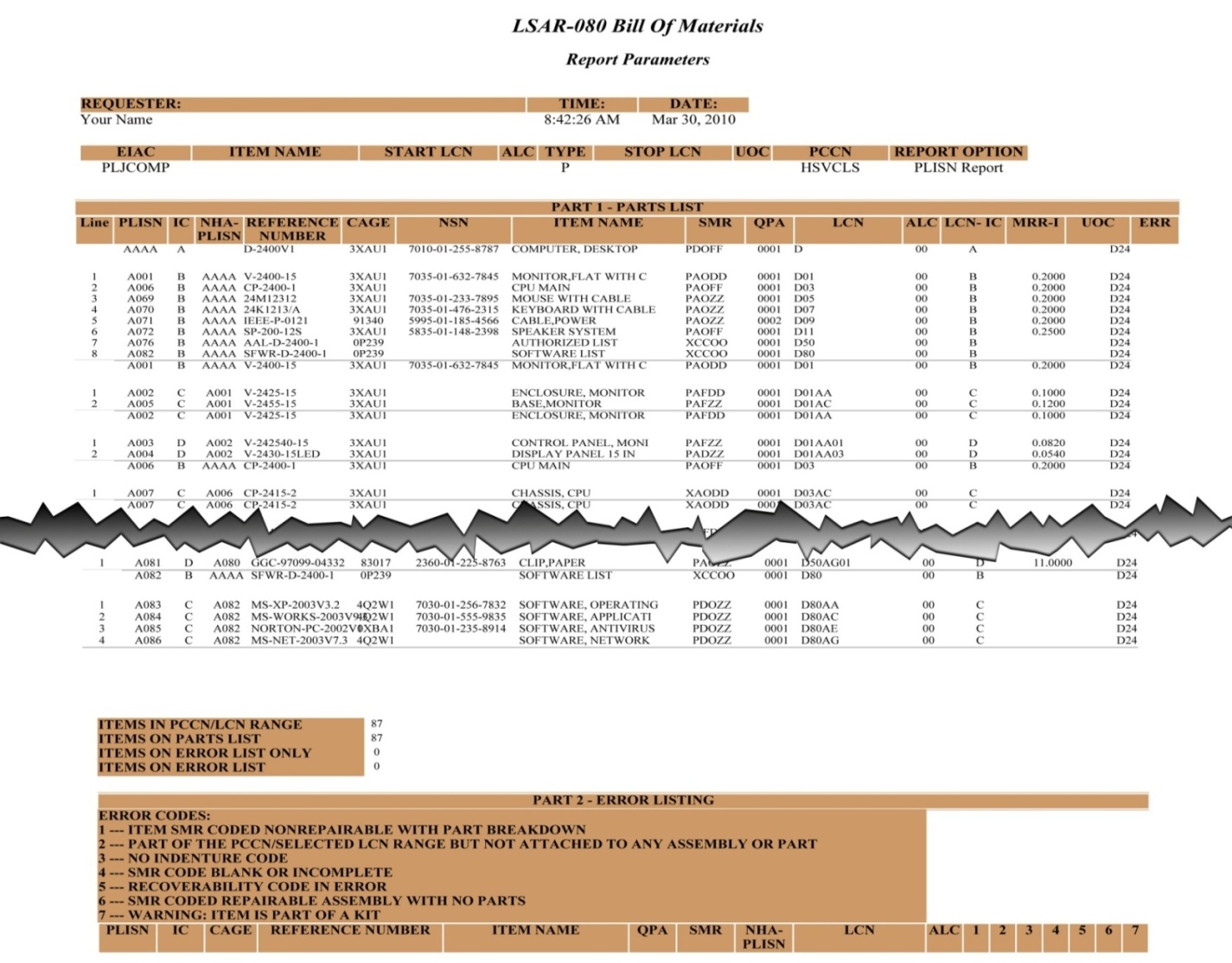 30
[Speaker Notes: Bill of materials for the computer.  This data would be used to develop provisioning technical documentation lists for input to the customer.]
SAE GEIA-STD-0007 Data Relationships-Summary
A
J
Customer
Requirements
Transportability
Requirements
X,H
B
Engineering 
Design
Drawings
FMECA
B
RCM
X,H
B
Product
Breakdown
FTA
C
Task Analysis
Task
Resources
H
E,U
G
F
Parts/
Consumables
Support 
Equipment/
Tools
Skills/
Training
Facilities
31
[Speaker Notes: To summarize, GEIA-STD-0007 captures the logistics information resulting from the logistics support analysis for functional areas shown in this chart.  Implementation of capturing this data would best be achieved via software like Powerlog, SLIC, Omega or Eagle.  All are existing software solutions for 0007.]
SAE GEIA-STD-0007B Support Products
Maintenance Planning
Maintenance Plan (LSA-023/LSA-024)
Maintenance Allocation Chart (LSA-004)
Preventive Maintenance Checks & Services (LSA-033)
Maintenance Procedures for IETMs (LSA-019)

Support and Test Equipment
Support Equipment Recommendation Data (LSA-070)
Calibration Maintenance Requirements Summary (LSA-076)
TMDE Registration (LSA-072)

Supply Support
Provisioning Technical Documentation Lists (Long Lead, Post Conference, Common, Bulk Items, etc.) (LSA-036)
Design Change Notice Information (LSA-036)
Cataloging/Screening/Parts Breakout (LSA-032/LSA-154)
Indentured Parts List (LSA-030)
32
[Speaker Notes: The contracting process begins with identifying the support products. GEIA-STD-0007 provides all of the data elements needed to produce these products. These are the LSAR reports from MIL-STD-1388-2B.  GEIA-STD-0007  can produce Maintenance Plans, MACs, SERD requirements, Provisioning documentation, etc.]
Support Products (Continued)
Manpower, Personnel & Training
Annual Man Hours by Skill Specialty Code and Level of Maintenance (LSA-001) 
Manpower Authorization Criteria  (LSA-065)
Task Inventory/Training Task List (LSA-018)
New/Modified Skill/Training Requirements (LSA-014)
Identification of Training Devices (LSA-011)

Packaging, Handling, Storage, and Transportation
Packaging and Preservation Data (LSA-025/LSA-026)
Transportability Requirements (LSA-085)

Facilities
New/Modified Facilities Requirements (LSA-012)
Maintenance Tasks Requiring New/Modified Facilities (LSA-012)

Reliability and Maintainability
Reliability Centered Maintenance Results (LSA-050)
FMECA Results (LSA-058)
33
[Speaker Notes: Additionally, the standard can produce Manpower, Personnel and Training requirements reports, PHS&T, facilities and RAM requirements. All of the data elements required to produce these reports is defined in GEIA-STD-0007.]
Resource Documents
Recommended Industry and DOD Acquisition Logistics Documents

SAE TA-STD-0017, Product Support Analysis
SAE GEIA-STD-0007, Logistics Product Data
SAE GEIA-HB-0007, Logistics Product Data Handbook
SAE TA-HB-0007-1, Logistics Product Data Reports
SAE JA1011, Standard for Reliability Centered Maintenance
SAE JA1012, A Guide to the Reliability Centered Maintenance Standard

ANSI/AIAA S-102.2.18, Performance-Based Fault Tree Analysis Requirements
ANSI/AIAA S-102.2.4 Performance-Based Product Failure Mode, Effects and Criticality Analysis (FMECA) Requirements
IEC 61025, Fault Tree Analysis (FTA)

MIL-STD-3031, Army Business Rules for S1000D: International Specification for Technical Publications Utilizing a Common Source Data Base
MIL-STD-3048, Air Force Business Rules for the Implementation of S1000D
MIL-STD-40051-1, Preparation of Digital Technical Information for Interactive Electronic Technical Manuals (IETMs)
MIL-STD-40051-2, Preparation of Digital Technical Information for Page-Based Technical Manuals (TMs)
MIL-HDBK-502A, Product Support Analysis
34
Resource Documents
Recommended Service Specific Acquisition Logistics Documents
Army
AR 700-127, Integrated Product Support
DA Pam 700-127-1, Integrated Product Support Procedures
DA PAM 700-28 Independent Logistics Assessments
LOGSA Pam 700-3, Total Package Fielding
AMC Pam 700-10, Logistics Prov. Procedures and Techniques
AMC Pam 700-25, Guide to Provisioning (To be published soon)
LOGSA Pam 700-4, Provisioning with PowerLOG
35
Want to Know MORE?
Questions??
36
Want to Know MORE?
Backups
37
Failure Modes, Effects and Criticality Analysis (FMECA)
Activity 9.5 of TA-STD-0017
Analysis of the way an item fails
The effect the failure has on parent components and the end product
Bottom up approach
The criticality of the failure from a safety, mission and environmental aspect
Examples:
Diodes can fail open or closed
Failed open – signal continues – effect is negligible
Failed closed – no signal – product fails to operate
Engine thermostat
Fails open – engine continues to be cooled – effect negligible
Fails closed – engine overheats – catastrophic failure of product
Desktop Computer
Software Not Responding
Failure Cause – Software Code Limit
End Effect – Desktop Not Operational – Critical Failure
38
[Speaker Notes: Here is a more detailed look at the FMECA, activity 9.5 in TA-STD-0017.

FMECA is an Analysis of the way an item fails, it shows the effect the failure has on parent components and the end product, and the criticality of the failure from a safety, mission and environmental aspect.
The Failure Modes and Effect Criticality Analysis is termed as a bottoms up analysis. The FMECA takes a quantitative approach to assign a criticality and probability of occurrence for each given failure mode. To identify potential design weaknesses through systematic analysis of the probable ways (Failure Mode) that a component or equipment could fail. This would include the identification of the cause of the failure and its effect on the operational capabilities (functions) of an end item, be it an equipment or system. Each mission phase of the equipment or system would normally be taken into consideration.
The FMECA is generally viewed as an analysis, which should be implemented during the design phase, to have maximum influence and impact on the final design. The FMECA serves to input and support other engineering design activities for example: Safety Engineering, Testability Engineering, Maintainability Engineering, Logistics Engineering, Availability Engineering, and Design Engineering. 
The FMECA can be implemented as a functional and or physical analysis. Earlier in a design process a functional analysis approach would be taken. With better definition of the design and as more details are firmed up then this will permit a physical analysis to be implemented. The FMECA is most effective in providing a contribution to the final system configuration, with respect to reliability performance characteristics, DURING the actual design phase.
The level or detail to which the FMECA should be performed would be based upon the purpose and objectives of the analysis. This may mean that certain elements in a system architecture are analyzed to no lower than a higher functional level, or in the case of safety critical elements the FMECA may be required to be developed to include the failure modes of peace part or discrete components.
Some examples you can see here: 
Diodes can fail open or closed. Failed open – signal continues – effect is negligible. Failed closed – no signal – product fails to operate
Engine thermostat. Fails open – engine continues to be cooled – effect negligible. Fails closed – engine overheats – catastrophic failure of product
For our computer example, the Desktop Computer Software Not Responding. The Failure Cause could be a Software Code Limit. The End Effect renders the Desktop Not Operational this is a Critical Failure.]
Fault Tree Analysis (FTA)
Activity 9.6 of TA-STD-0017
Analysis of which failure modes at one level produce critical failures at a higher level
Top down approach
FTA considers multiple failures
Example:
Desktop Computer
Software Not Responding
Failure Cause – Software Code Limit
End Effect – Desktop Not Operational – Critical Failure
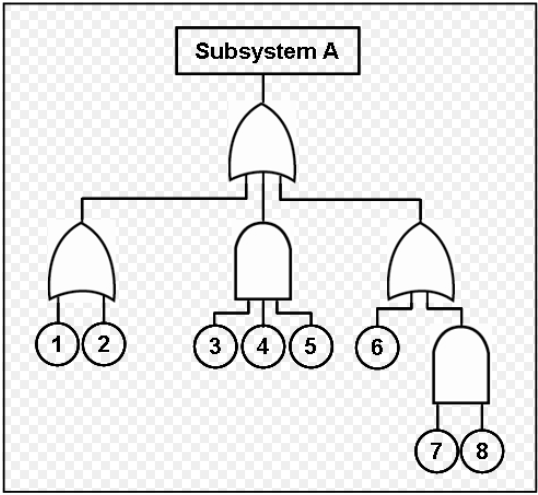 39
[Speaker Notes: Activity 9.6 in TA-STD-0017.

FTA is a technique for block diagramming constituent lower level elements. It determines, in a logical way, which failure modes at one level produce critical failures at a higher level in the system. The technique is useful in safety analysis where the discipline of block diagramming helps prevent an oversight in the basic FMEA.
FTA is considered a "top down" analysis. FMEAs and FTAs are compatible methods of risk analysis, with the choice of method dependent on the nature of the risk to be evaluated. There are some differences, however, because FTA is a top down analysis there is a higher probability of misinterpretation at the lowest level. On the other hand, FMEA starts at the lowest level, therefore will probably result in a better method of risk analysis (assuming lowest level data is available). Also, FMEA considers only single failures while FTA considers multiple failures. In general, FTA requires a greater skill level than FMEA. 
Fault tree methods of analysis are particularly useful in functional paths of high complexity in which the outcome of one or more combinations of noncritical events may produce an undesirable critical event. Typical candidates for fault tree analysis are functional paths or interfaces which could have critical impact on flight safety, munitions handling safety, safety of operating and maintenance personnel, and probability of error free command in automated systems in which a multiplicity of redundant and overlapping outputs may be involved. The fault tree provides a concise and orderly description of the various combinations of possible occurrences within the system which can result in a predetermined critical output event. 
However, performance of the fault tree analysis does require considerable engineering time and even then the quality of results is only as good as the validity of input data and accuracy of the fault tree logic.
Fault tree methods can be applied beginning in the early design phase, and progressively refined and updated to track the probability of an undesirable event as the design evolves. Initial fault tree diagrams might represent functional blocks (e.g., units, equipments, etc.), becoming more definitive at lower levels as the design materializes in the form of specific parts and materials. Results of the analysis are useful in the following applications:
(1) Allocation of critical failure mode probabilities among lower levels of the system
breakdown.
(2) Comparison of alternative design configurations from a safety point of view.
(3) Identification of critical fault paths and design weaknesses for corrective action.
(4) Evaluation of alternative corrective action approaches.
(5) Development of operational, test, and maintenance procedures to recognize and accommodate unavoidable critical failure modes.]
Reliability Centered Maintenance Analysis (RCM)
Activity 9.7 of TA-STD-0017
Concentrates on critical failures that result in catastrophic mission, safety or environmental failures
Mitigation via re-design or maintenance that precludes the failure from occurring
Examples:
Brake pad wear out – brakes fail to stop vehicle
 Design addition of wear out sensor
Maintenance replacement when senor indicates wear out (on condition)
 Rotor blade replacement
Replace after X hours of flight time (hard time replacement)
Desktop Computer
Preventative Maintenance Not Possible
Design with Redundant Computer
40
[Speaker Notes: RCM analysis process (activity 9.7) concentrates on critical failures that result in catastrophic mission, safety or environmental failures. Mitigation via re-design or maintenance that precludes the failure from occurring.
The RCM analysis is a systematic approach for identifying preventative maintenance tasks or scheduled maintenance tasks for an equipment end item and establishing necessary preventative (or scheduled) maintenance task intervals. One of the key objectives of the RCM analysis is to develop a maintenance schedule that would ensure that reliability of a system (or end) is enhanced. In essence a maintenance task would be implemented prior to the failure occurrence of the component in question.
The consolidated results from the RCM analysis process forms the basis of a Preventive Maintenance (PM) program for the system. A RCM analysis is conducted to determine which PM tasks would provide increased equipment reliability for the life cycle. The RCM analysis would use the information generated by the FMEA to identify which hardware components have the greatest effect on the equipment reliability and availability, by identifying probable failure modes. 
Using the decision tree process of RCM analysis, a complete analysis of each Functional Significant Item and their assigned failure modes can be conducted. 
The results of the analysis provide a clear decision as to which preventive maintenance tasks should be developed to support the system. 
The results of the RCM logic should be documented and retained in an official report that can be documented and generated with an LSAR.
You can see some examples here and for our Computer we might find that Preventative Maintenance Not Possible, Design with Redundant Computer.]
Level of Repair Analysis (LORA)
Activity 11.7 of SAE TA-STD-0017
Two stage approach:
Analysis decision to repair or discard an item
Optimize level of repair if repair economical
Tempered by existing maintenance structure, customer constraints, other factors
Involves the cost of the logistics elements (e.g. personnel, spares, support equipment, facilities, PHST, etc.)
Drives the Task Analysis for each repairable

New LORA standard soon; AS1390, Level of Repair Analysis
41
[Speaker Notes: Details on the LORA process – could discuss the Army’s COMPASS model as an automated tool for accomplishing the LORAs.  Also the fact that it is mandated for use by AR700-127 to include conduct of a LORA 5 years after fielding a product.

Level of Repair Analysis is activity 11.7 in TA-STD-0017.

Two stage approach:
It is an analysis decision to repair or discard an item and it optimize level of repair if the repair is economical

Of course the analysis is tempered by existing maintenance structure, customer constraints, other factors and involves the cost of the logistics elements (e.g. personnel, spares, support equipment, facilities, PHST, etc.). The LORA result drives the Task Analysis for each repairable.

Currently there is no standard for LORA, however, AS1390, Level of Repair Analysis should be published this by third quarter 2014.]
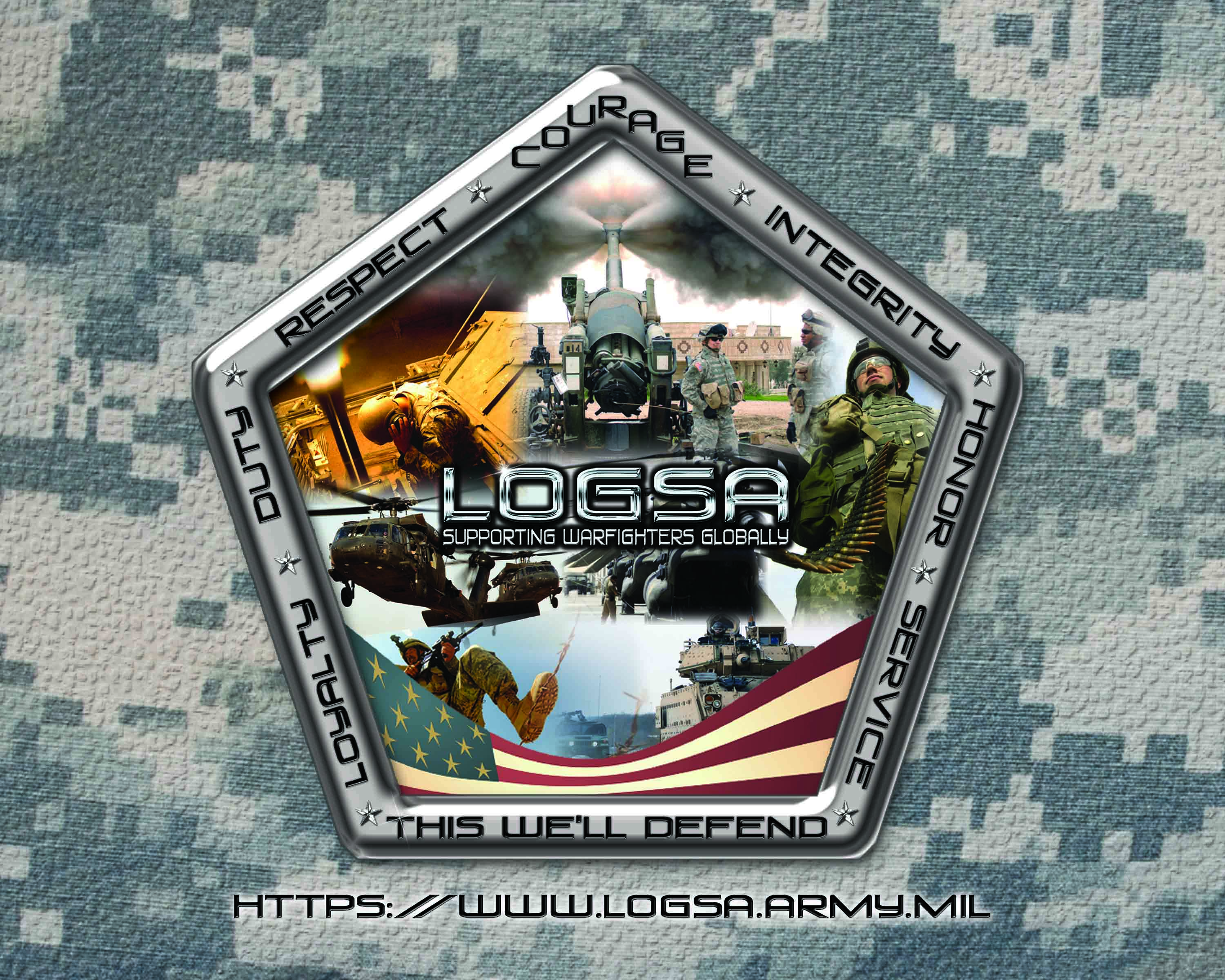